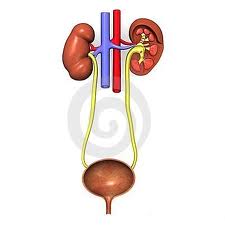 الجهاز البولي
يتناول الإنسان الكثير من المواد الغذائية على اختلاف أنواعها، وهذه المواد تعطي فضلات

للحفاظ على التوازن لابد له من التخلص من جزء من الفضلات
المسؤول عن هذه العملية هو الجهاز البولي
وظائف الجهاز البولي
يفرز البول للتخلص
من الماء الزائد 
من الأملاح المعدنية الزائدة
للحفاظ على التوازن الأسموزي للخلايا
للتخلص من فضلات النيتروجين كاليوريا الناتجة من تحطيم الأحماض الأمينية
لإخراج المواد الغريبة التي تدخل الدم
لإخراج السموم والعقاقير
البول
سائل أصفر
يحوي مخلفات التمثيل الغذائي

له رائحة مميزة تختلف حسب نوع الغذاء ذو تأثير حامضي

 تختلف كمية البول يوميًا
يقل صيفًا ويزداد شتاءً

 كمية البول 1.2 – 1.5 لتر يوميًا
أهم مكوناته فضلات النيتروجين كاليوريا
تركيب الجهاز البولي
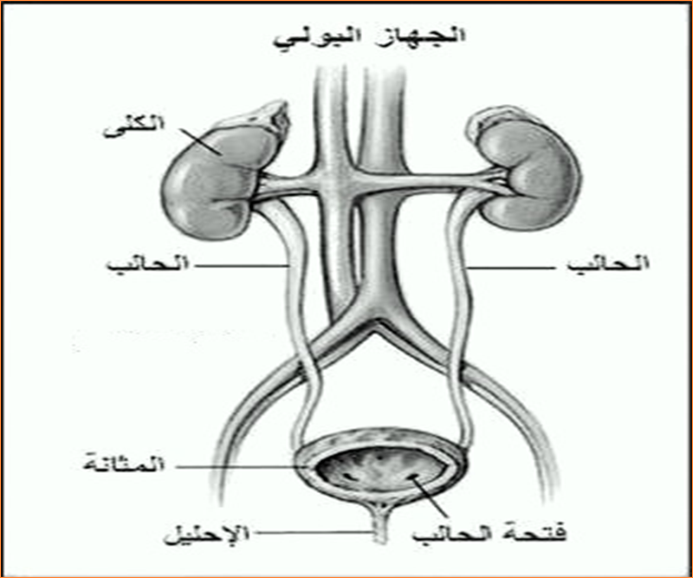 الكليتان
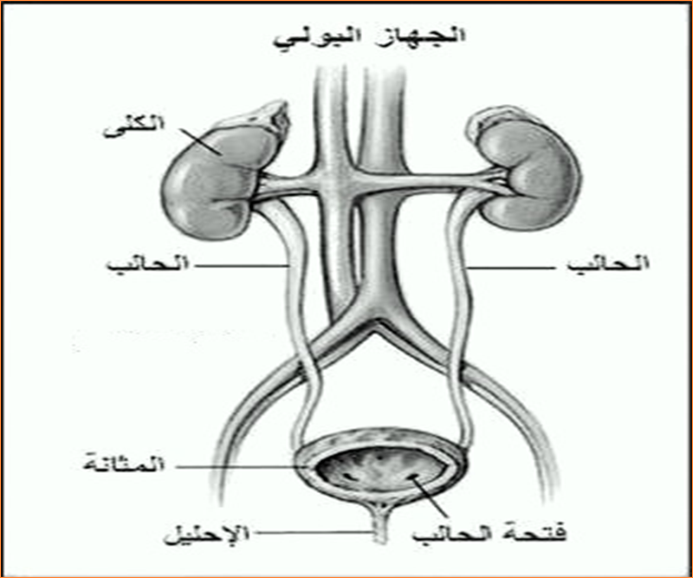 في الجهة الظهرية من تجويف البطن
 على جانبي العمود الفقري

 تشبه حبة الفاصولياء في شكلها

بحجم قبضة اليد

سطحها الخارجي محدب والداخلي مقعر
النفرون
كل كلية تحوي ما يزيد عن مليون من الوحدات الأنبوبية الصغيرة جدًا = النفرونات
 
 النفرون = وحدة التركيب الوظيفية للكلية
 
 عدد النفرونات يفوق حاجة الكلية

يمكن استئصال إحدى الكليتين شرط بقاء الكلية الأخرى طبيعية
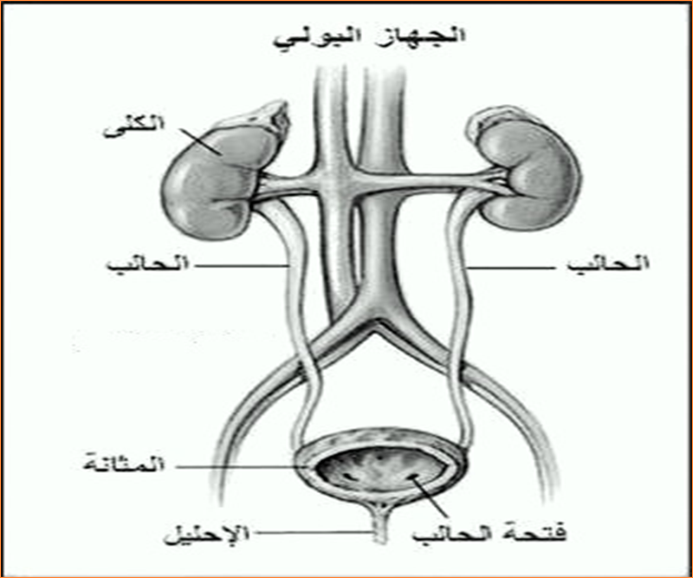 الحالب

أنبوبة رفيعة لها حركة حلزونية
مكونة من عضلات ملساء لا إرادية
طولية ودائرية

يعمل على توصيل البول إلى المثانة البولية
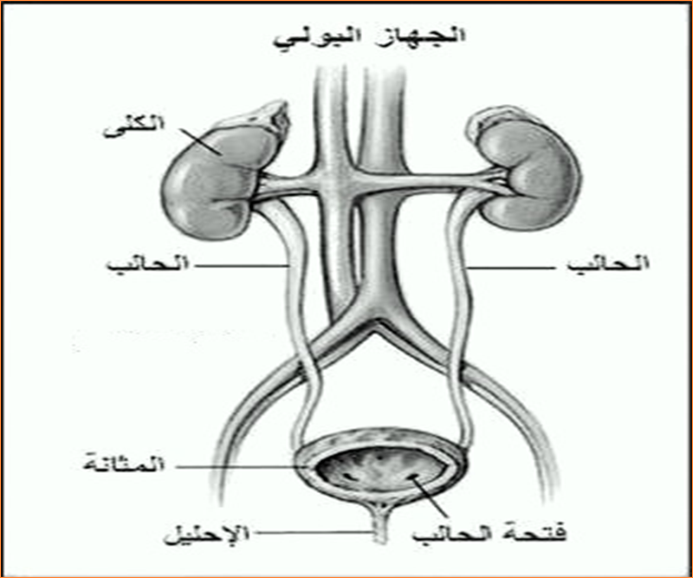 المثانة البولية
كيس عضلي بجدران قوية
في تجويف الحوض

تخزن البول بشكل مؤقت

القدرة على الانقباض والانبساط
 تتسع لحوالي لتر من البول
المثانة البولية
ثلاث فتحات
فتحتان تتصلان بالحالبين بشكل جانبي
الفتحة الثالثة تتصل بالفتحة البولية بواسطة صمام

مع امتلاء المثانة بالبول حوالي (300 سم3) تنقبض الجدران انذارا لإخراج البول

عند التبول تنقبض العضلات وترتخي العضلة العاصرة

يمر البول في مجرى القناة البولية = الإحليل
الإحليل قناة تمتد من الجهة البطنية للمثانة

تفتح إلى الخارج عند الإناث 
قناة منفصلة عن القناة التناسلية (قناة الإنجاب)

في الذكر تنقل السائل المنوي بالإضافة إلى البول

يمر الإحليل من خلال القضيب إلى الخارج
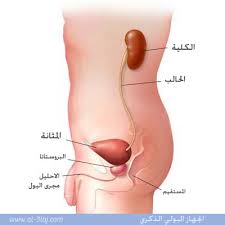 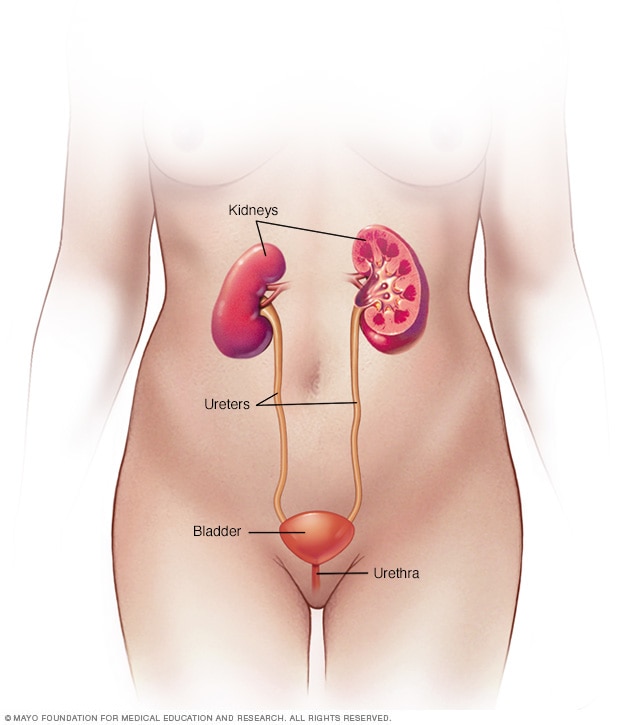 الترشيح
بسبب ضغط الدم المندفع
يرشح الدم من خلال الكلية

ما يرشح 
الماء (حوالي 200 لتر من الماء يوميا)
الجلوكوز
الأيونات
الأملاح

معظم هذه المواد يعاد امتصاصها

بعض جزيئات البروتين كبيرة الحجم و الدهون و خلايا الدم لا ترشح
إعادة الامتصاص
يحدث في الكلية

 يتم بدءا إعادة امتصاص الصوديوم Na+ 
بواسطة الانتقال النشط (يحتاج إلى طاقة)

  يصبح تركيز ملح الطعام أكثر داخل الشعيرات الدموية
 يعاد امتصاص الماء بواسطة الضغط الأسموزي
 لولا ذلك لتعرض الجسم إلى نقص شديد في الماء
الإفراز
إفراز المواد التي لا حاجة لها في الجسم  ليتم التخلص منها
مشاكل الجهاز البولي
حصى الكلى
أجسام صلبة ناتجة عن تبلور حمض البول أو أملاح الكالسيوم

تترسب على شكل حصى حجمها متباين 

تواجه الرجال بشكل أكبر

الألم المرافق لهذه المشكلة ناتج عن انحشار الحصية في مخرج البول و ليس تكوينها
عندما تنحشر الحصى يتطلب الأمر تدخل الطبيب

تزال بإدخال أنبوب مرن داخل الحالب

في الأساليب الحديثة تستعمل أشعة الليزر 

الجراحة
التبول اللإرادي
أثناء النوم ليلاً = معظم الحالات

. التبول اللإرادي النهاري بسبب عدم القدرة على التحكم في التبول
 
تحدث للذكور أكثر من الإناث (ثلاث أضعاف)

تحدث أيضًا للطفل الأول أكثر من الطفل الثاني

يتكرر حدوثها أكثر في أبناء الطبقات الفقيرة
أسباب التبول اللاإرادي
عضوي
التهابات المجاري البولية
عيوب خلقية في العمود الفقري
عدم توازن في الهرمونات

قلق عاطفي لأسباب عدة، منها
موت أحد الوالدين
ولادة طفل جديد
الخلافات العائلية
كيف يتم التغلب على مشكلة التبول اللاإرادي؟

الإقلال من السوائل بعد العشاء
حث الطفل على التبول قبل النوم
إيقاظه من النوم للتبول
تجفيف الطفل فورًا 
تغيير ملابسه بأخرى نظيفة
منع العقاب والتأنيب والتهديد حيث أن هذا يجعل حالته أسوأ
كيف نحافظ على صحة الجهاز البولي؟